Informe/ReportJuegos Centroamericanos y del Caribe 2018Barranquilla, Colombia
Jose de Jesus
CCCAN
Comité Técnico de Natación
Swimming Technical Committee
Miembros del Comité Técnico en Barranquilla
Technical Committee Members in Baranquilla
Jose de Jesus- Presidente/ChairpersonMarlin TrompMario Williams-Secretario/secretaryWendel LaI HingRodolfo falconMaNCER Roberts(BAH)Sonia o’neal(liason)
PISCINA DE COMPETENCIA/COMPETITION POOL






								8 DE JUNIO 2018/June 8th, 2018
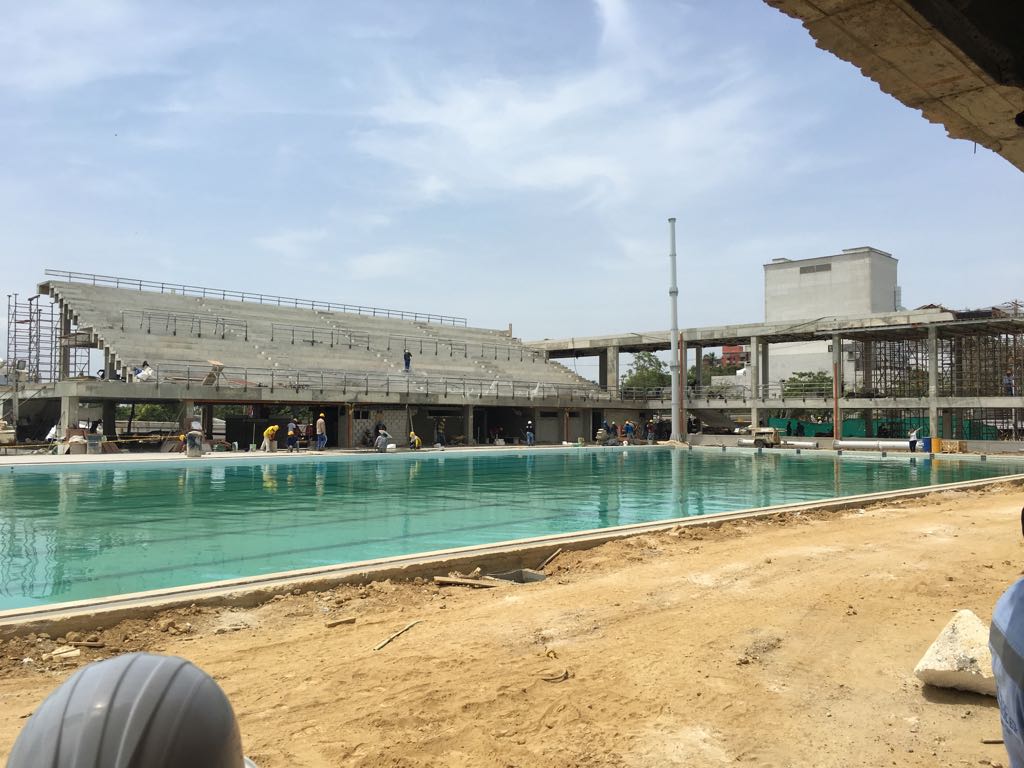 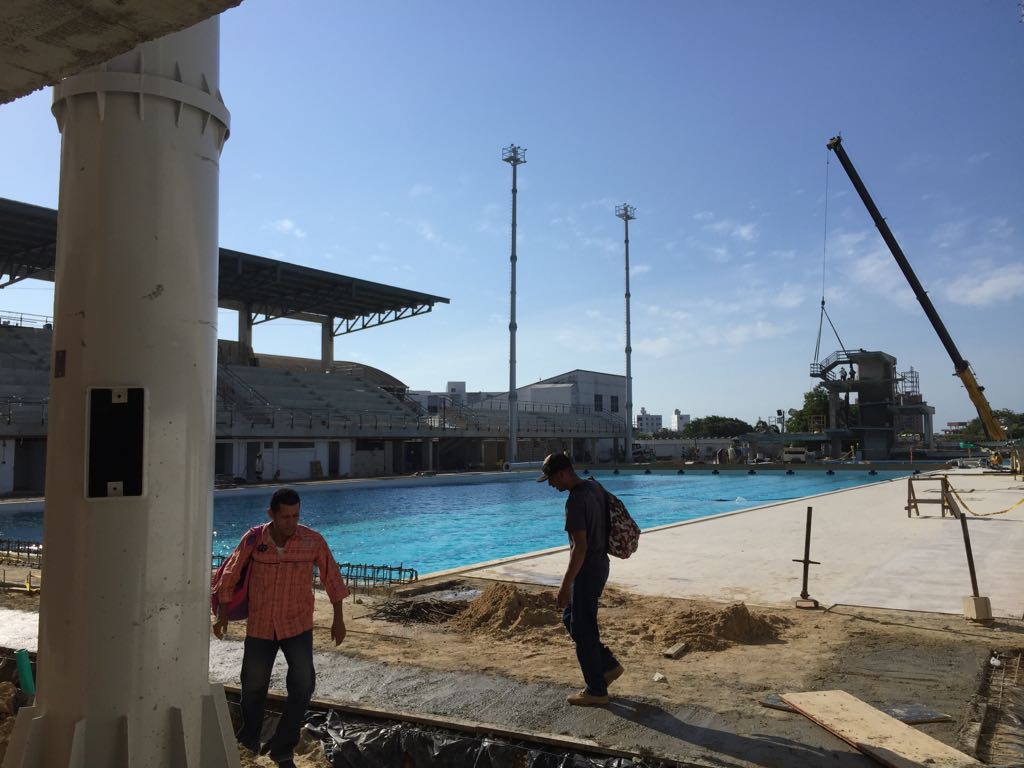 23 de junio de 2018/June 23rd, 2018
20 de julio 2018/July 20th, 2018
Fechas Relevantes/Important dates
8 al 10 de junio/june 8th-June 10th- Visita Técnica/Site Visit10 de junio 2018/June 10th- inscripcion final a cccan/final entries to cccan18 de junio 2018/June 18th- lista final de clasificados/final list of qualified athletes20 de junio 2018/June 20th- listado de clasificados a cobar/list of qualifiers to cobAR19 DE JULIO/JULY 19TH- REUNION TECNICA/TECHNICAL MEETING19 -20 de julio 2018- escuela de oficiales/fina school for officials20 al 25 de julio/July 20th-July 25th- dias de competencia/competition daTES
DATOS DE LA COMPETENCIA/COMPETITION FACTS
PAISES PARTICIPANTES/PARTICIPATING COUNTRIESTOTAL: 30ATLETAS PARTICIPANTES/PARTICIPATING ATHLETESTOTAL: 212(quota establecida por odecabe era 226/quota established by cacso was 226)nuevas marcas establecidas para los juegos/new cac games records establishedtotal: 48TOTAL DE DEsCALIFICACIONES/TOTAL NUMBER OF DQ’STOTAL:9oficiales tecnicos internacionales/international technical officialstotal: 25Participacion en JCA de Federaciones Nacionales no tradicionales/welcome to national federations not traditionally participating at the CAC Games before:Haiti, Guadeloupe,Guyana, Sint Marteen
APECTOS TECNICO DE LA COMPETENCIA/TECHNICAL ASPECTS OF THE MEET
Sistema de tiempos/timing system:		 	Daktronicsbloques de salidas/starting blocks: 	astralconsola de tiempos/timing console:	DaktronicsSistema de datos/operating data system:	Atos
RECOMENDACIONES/RECOMMENDATIONS
COMUNICACION MAS TEMPRANA CON MANEJADOR DE DATOS DE LA ODECABE/EARLIER COMMUNICATION WITH DATA MANAGEMENT COMPANY NAMED BY CACSOMANTENER QUOTA DE ATLETAS DE LA ODECABE/RETAIN QUOTA ASSIGNED BY CACSOMEJOR DEFINICION DEL SISTEMA DE INSCRIPCIONES/ BETTER DETAILING OF ENTRY SYSTEMMEJORAR PROTOCOLO DE PREMIACIONES/IMPROVE MEDAL CEREMONY PROTOCOLUtilizacion paralela del programa meet manager/Paralel use of meet manager program
Agradecimientos Especiales/Special Thanks
Al Comite Ejecutivo de la CCCAN/to the cccaN EXECUTIVE COMMITTEE- POR CONFIAR EN MI PERSONA COMO DIRECTOR TECNICO/FOR TRUSTING ME AS THE TECHNICAL DIRECTOR OF THE COMPETITIONA/ TO :LA SRTA HEYMI SANDOVAL,EL SR. EDUARDO MOVILLA Y EL SR.PEDRO PEREZ FROM COL- POR SU GRAN TRABAJO PARA QUE EL EVENTO FUERA TODO UN EXITO/ FOR THEIR GREAT CONTRIBUTION TO A SUCCESSFUL MEETA/To:  la comison tecnica de la cccan/ to the cccan tsc- por su DEDICACION A LA COMPETENCIA/FOR THEIR DEDICATION TO THE MEET